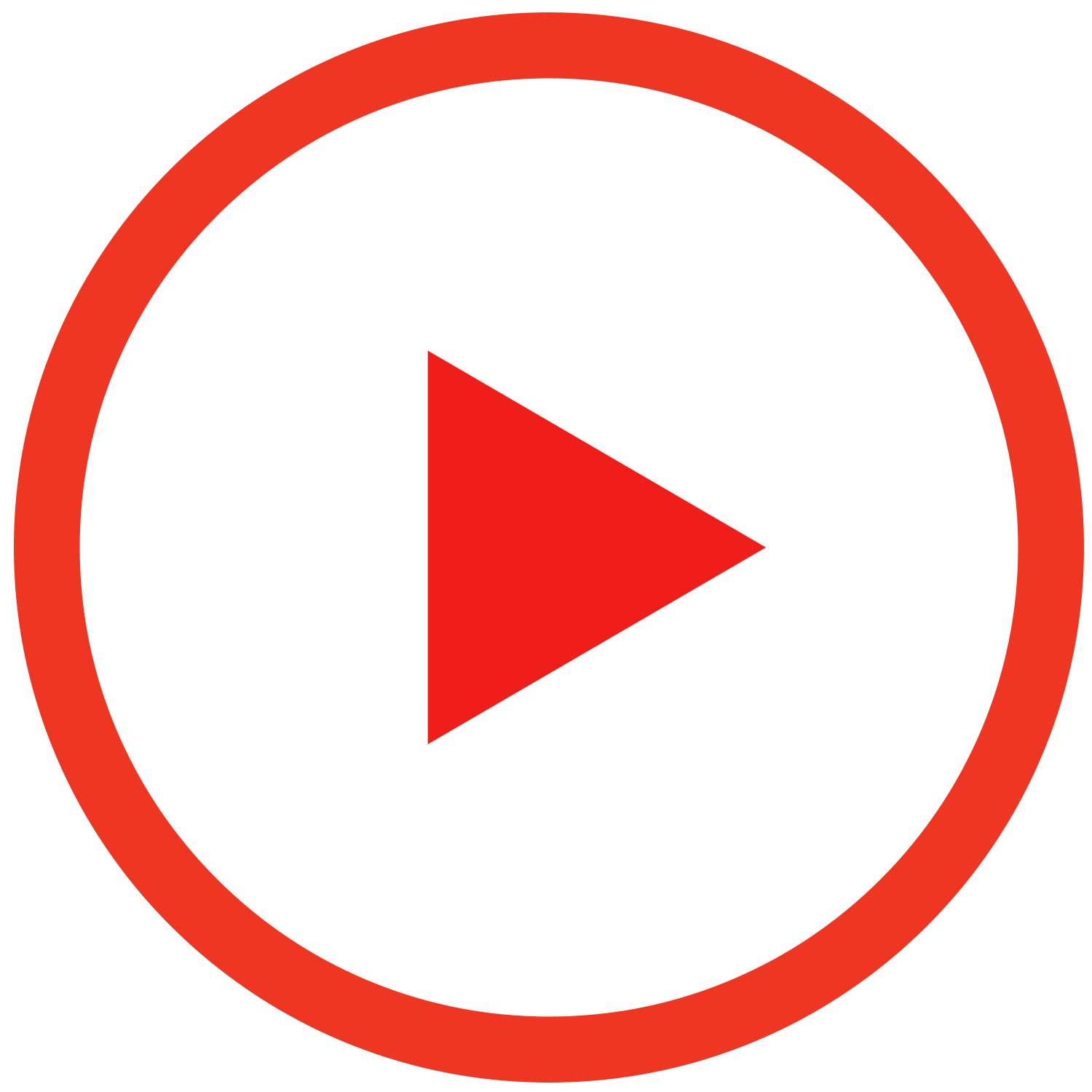 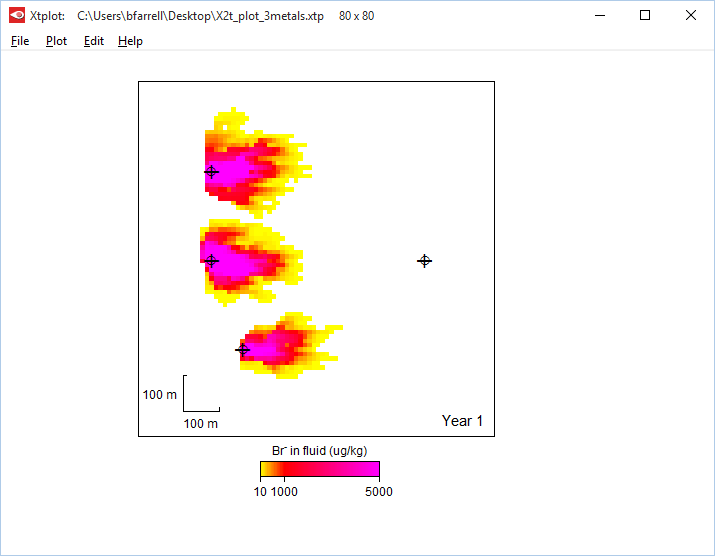 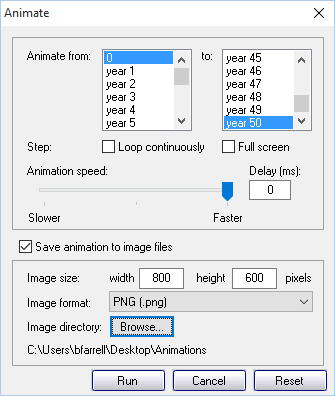 Choose PNG, JPEG, TIFF, or Bitmap
Configure your animation in Xtplot, then check “Save animation to image files” and click Run.
Save images here
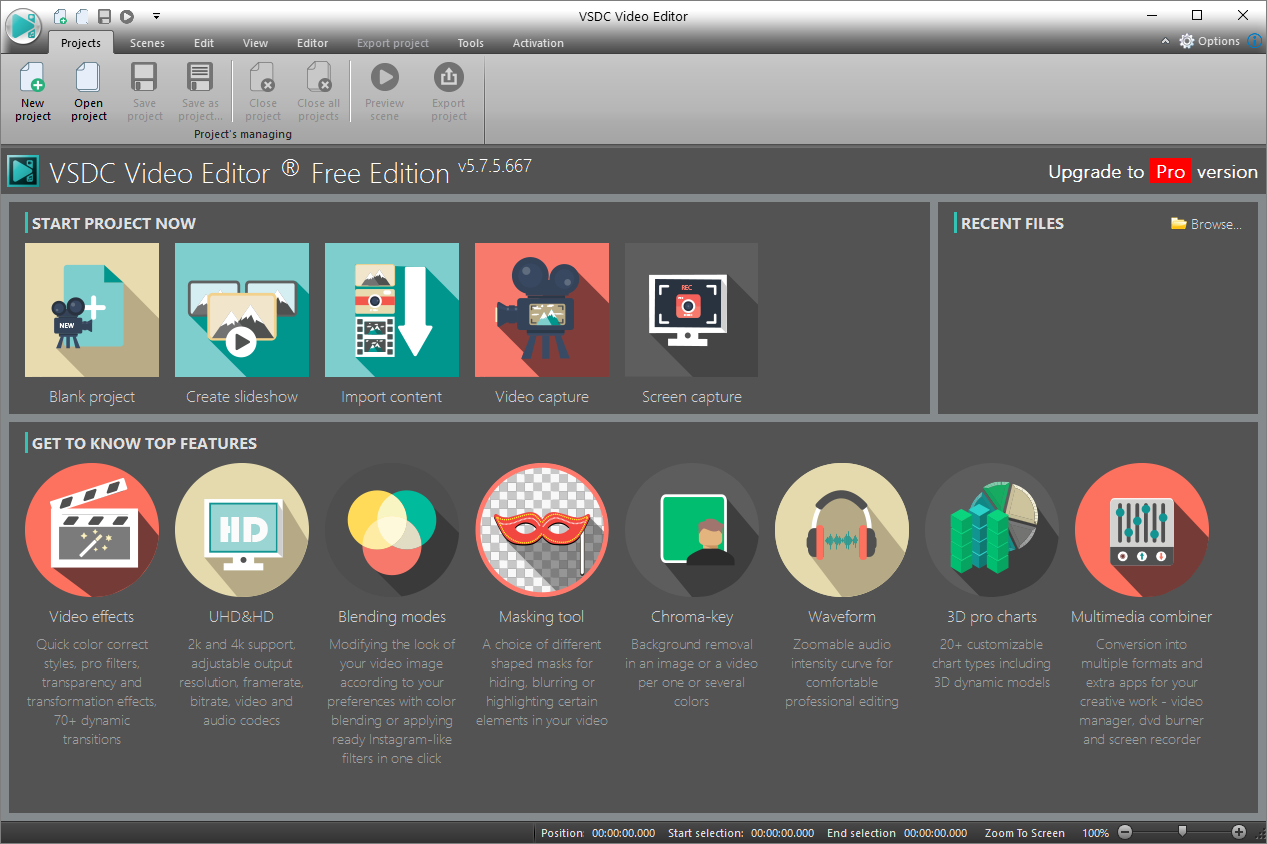 Start VSDC, a free video editor, and click Create slideshow
Give your project a title, then click Finish to launch File’s sequence wizard.
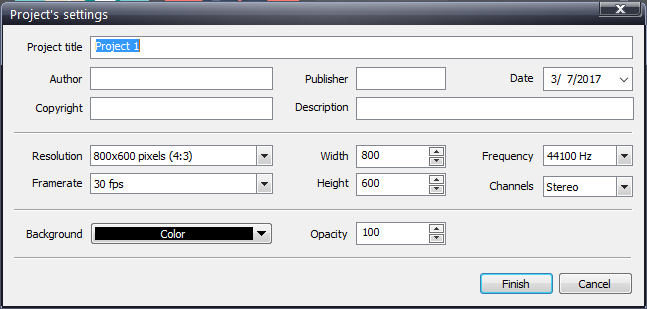 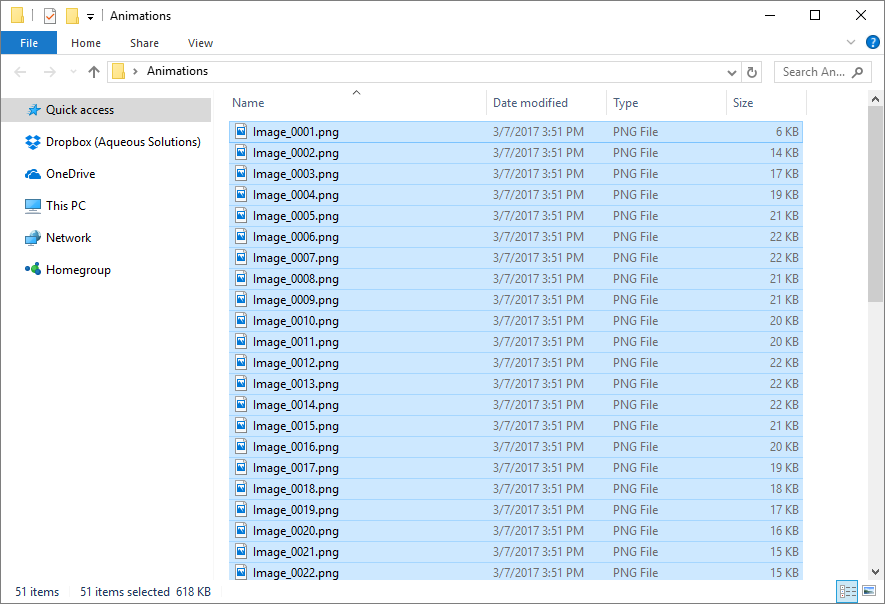 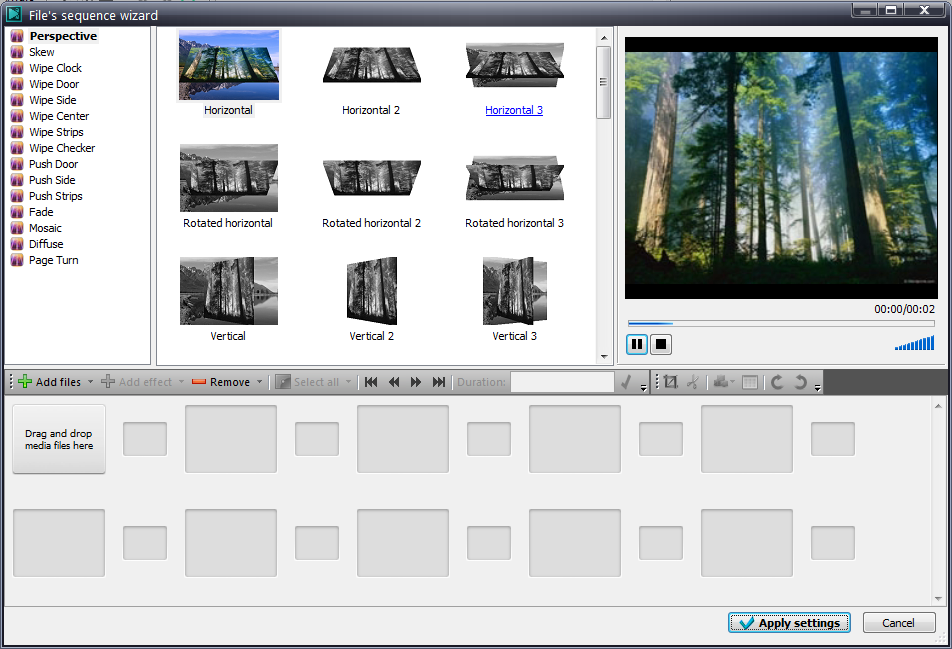 Drag your image files into VSDC’s sequence wizard.
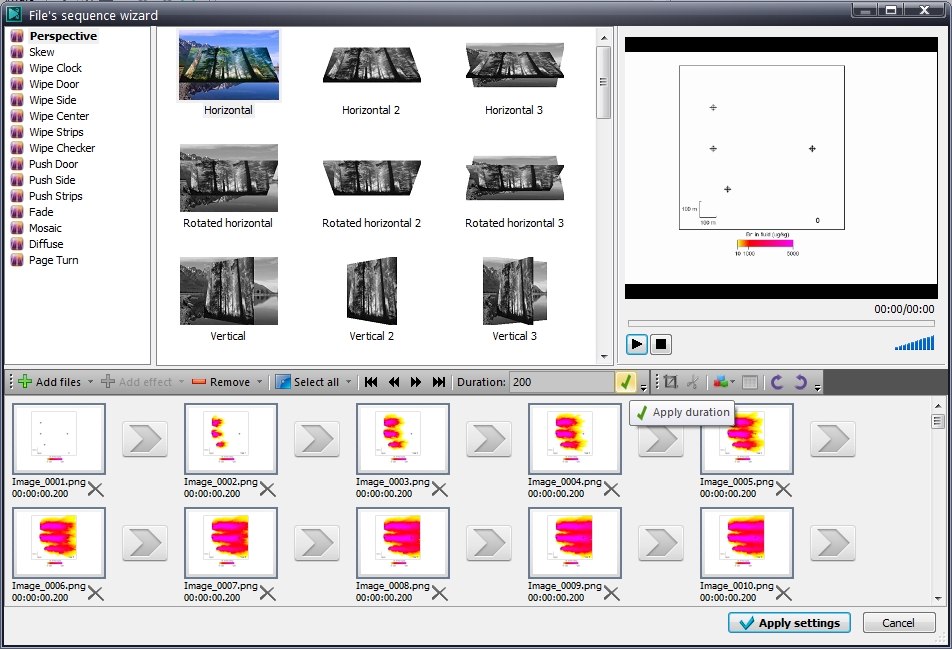 Select all frames and set the duration (in milliseconds) for each, then hit        to apply.
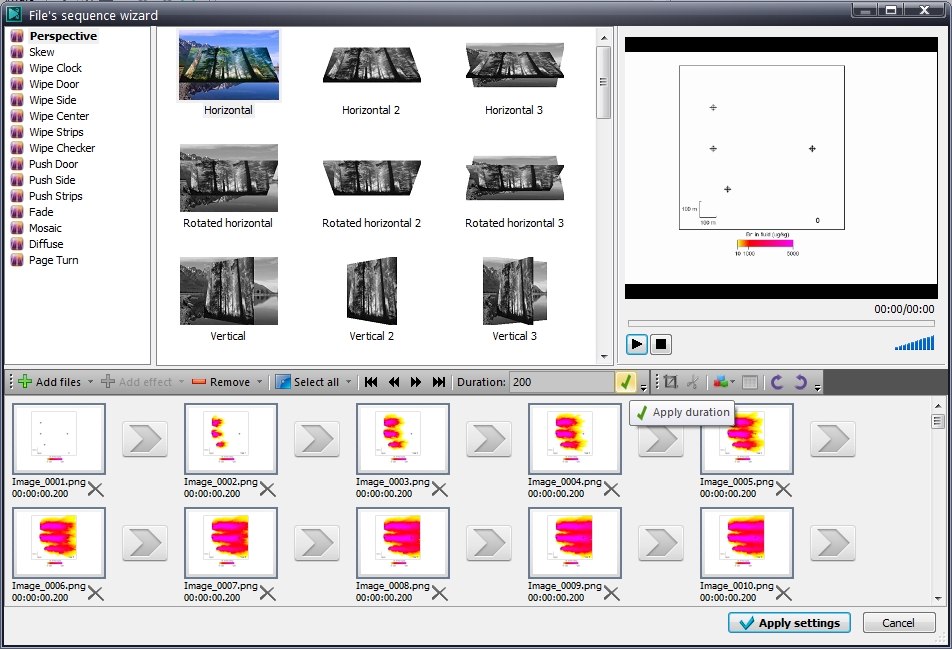 Create Title, Intro, Section slides in PowerPoint, then save as image files.
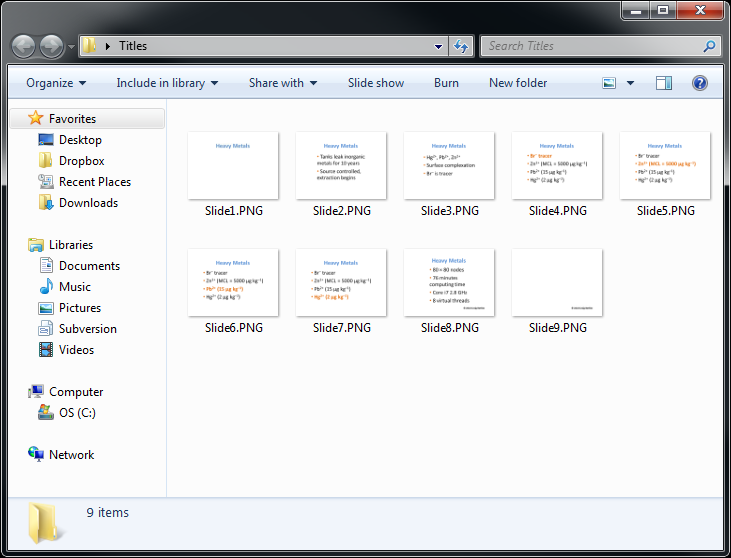 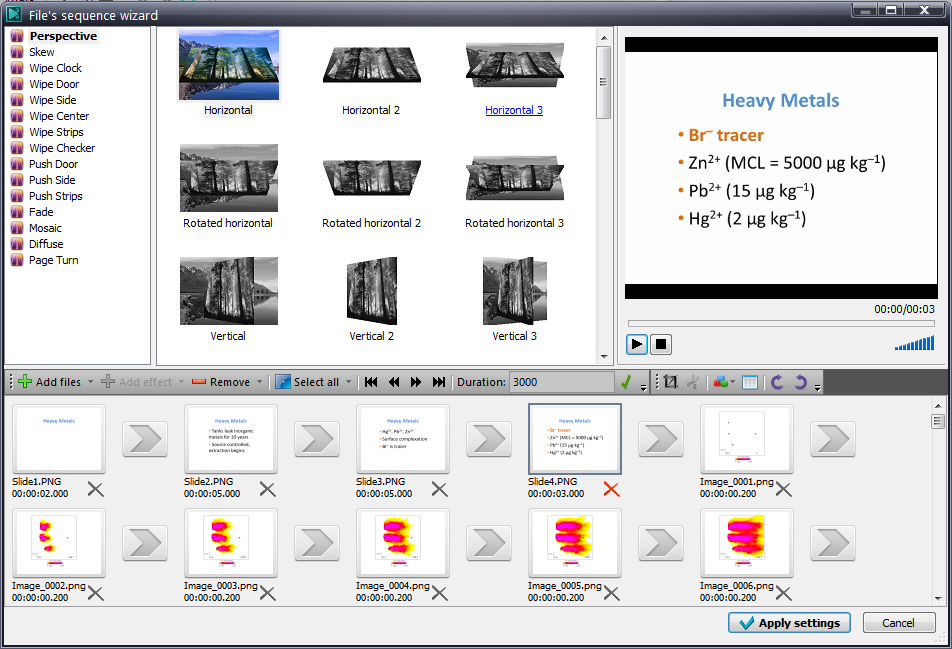 Drag Title and other slides into VSDC (drag to reorder), set their durations, then hit        to apply.
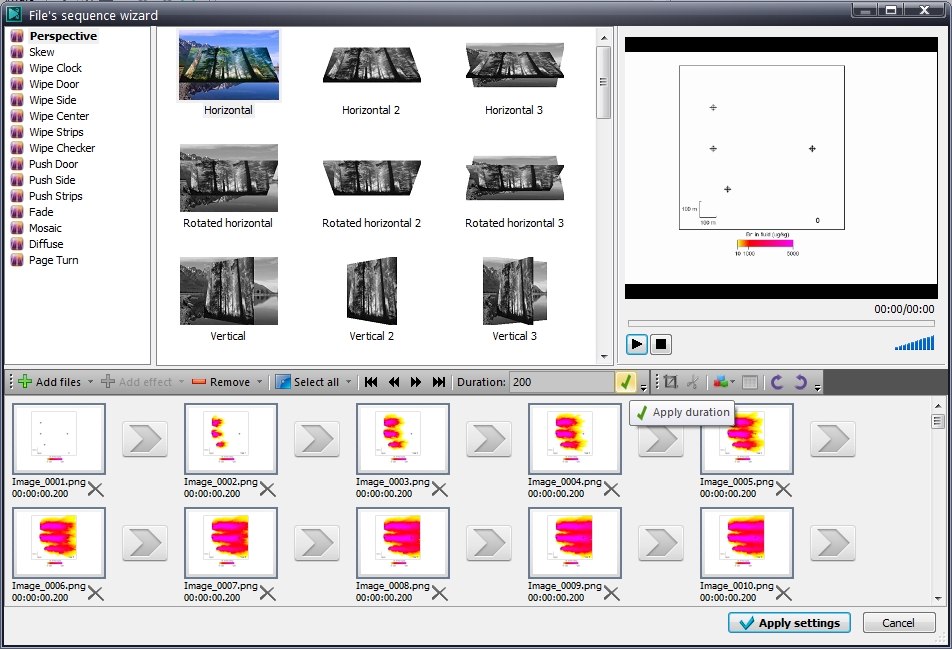 Hit Apply settings    to continue.
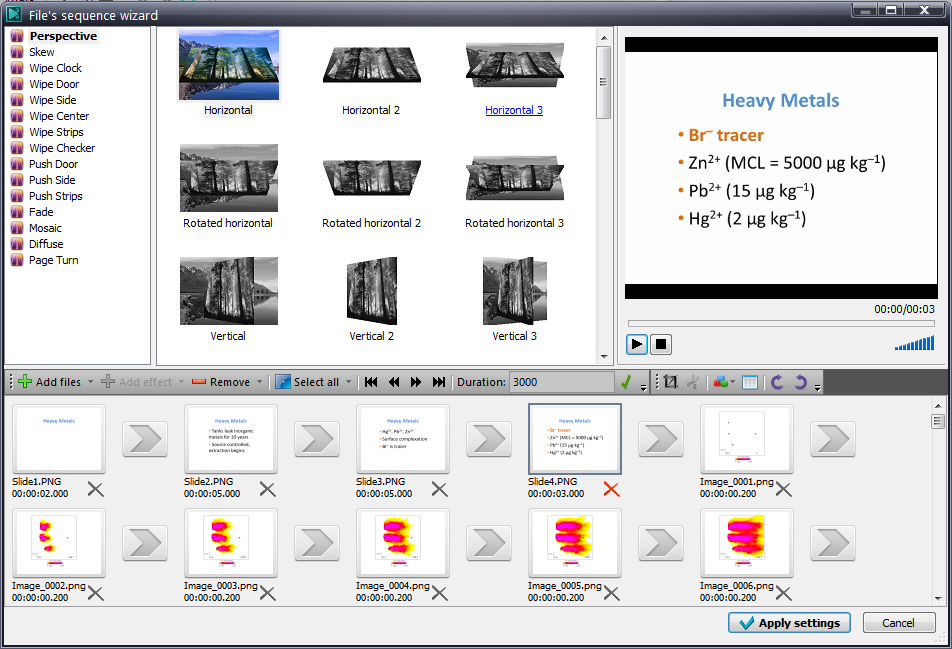 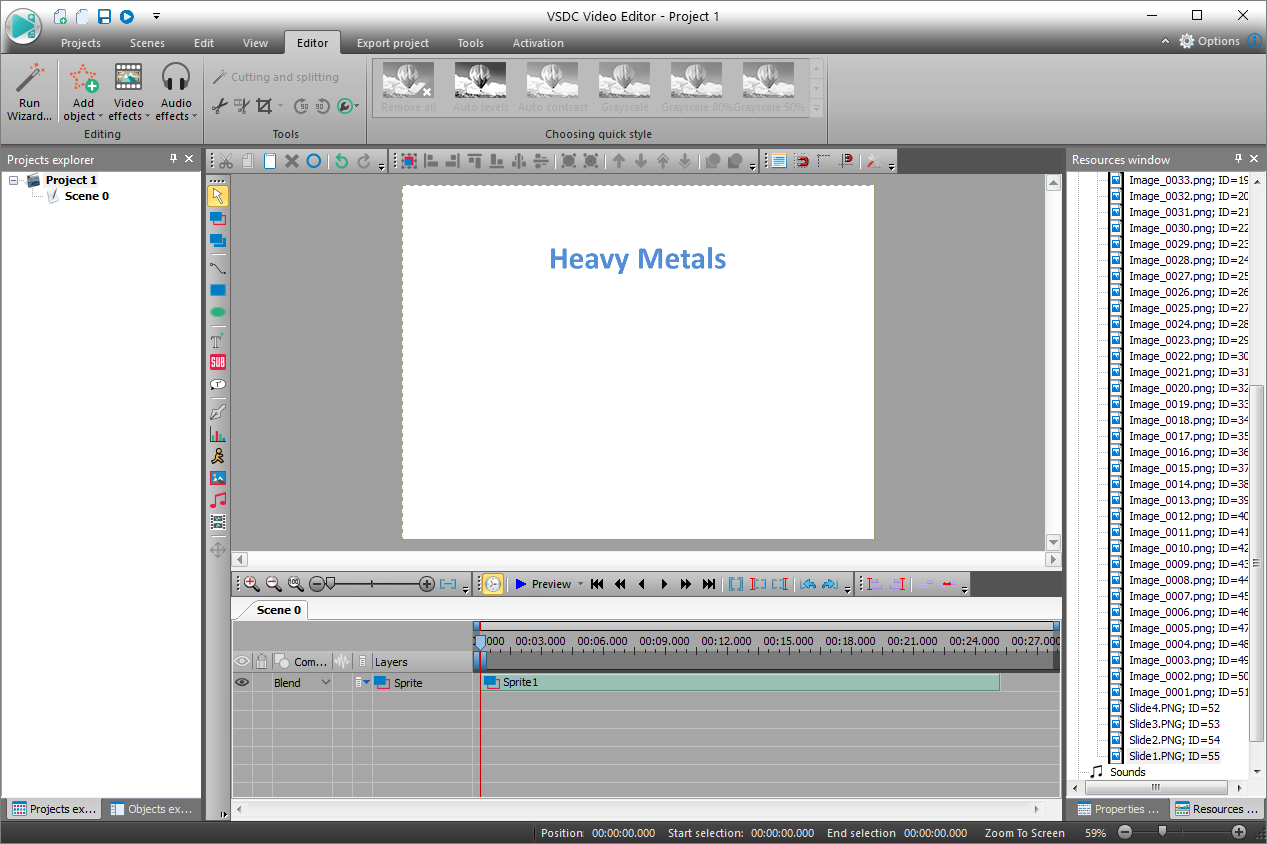 Click Export project to save video clip.
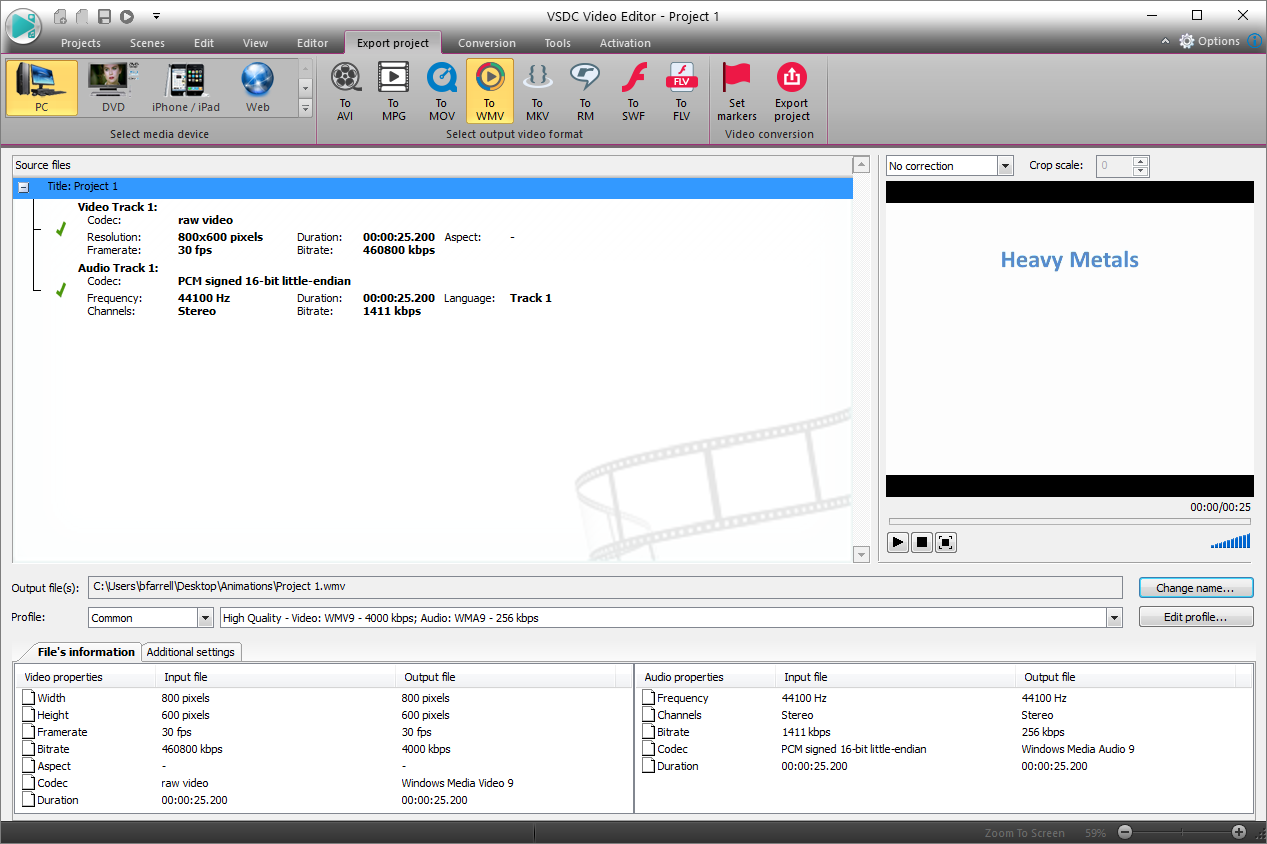 Save to PC, choose video format, set name and location of output file, then click Export project
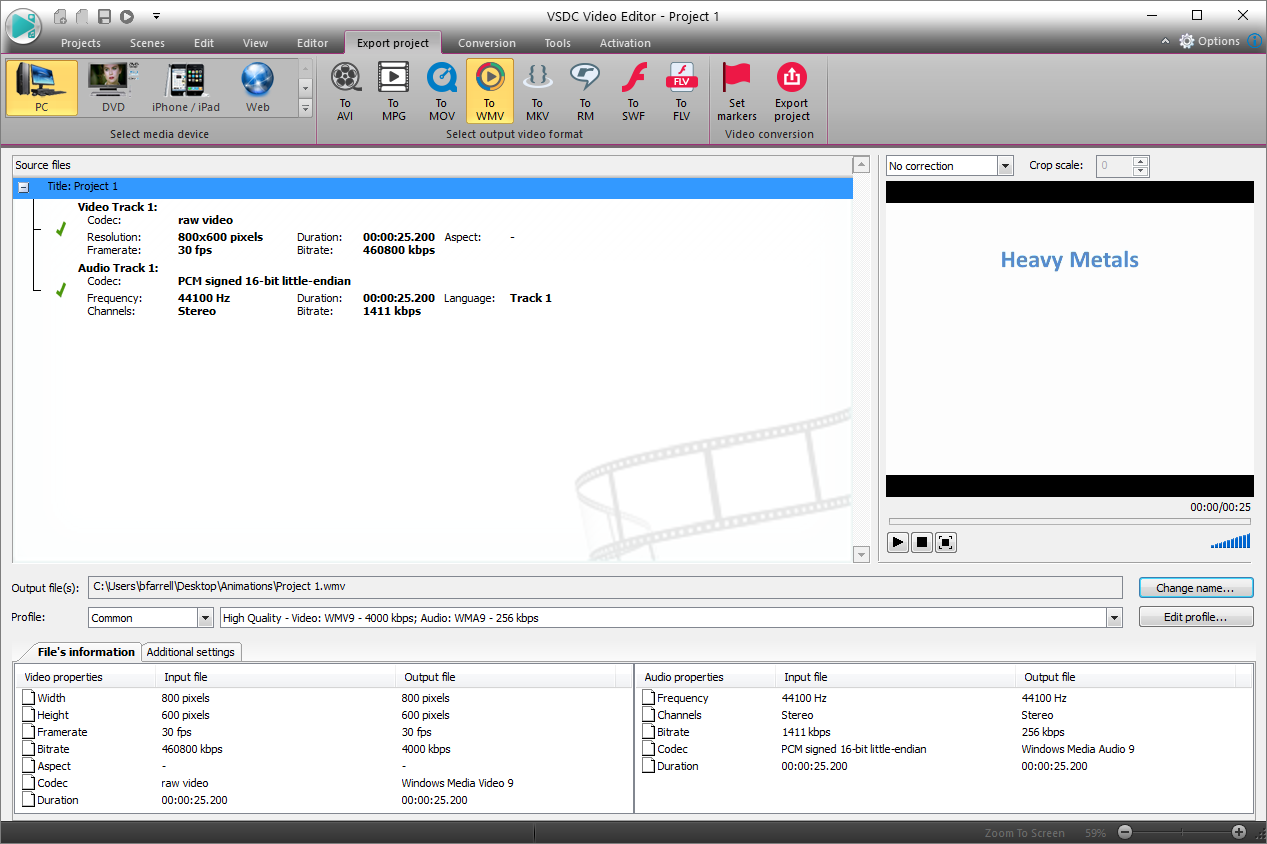 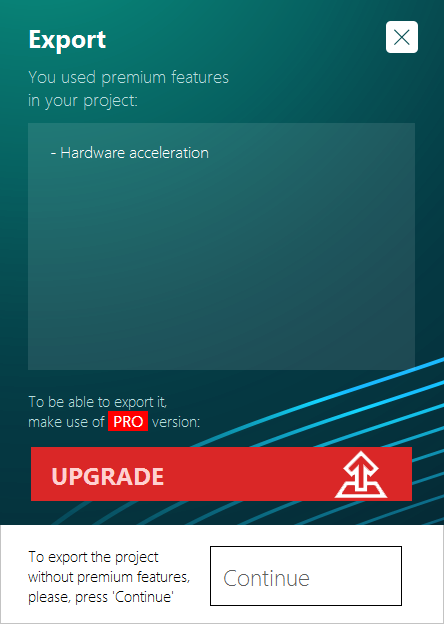 If using free version, hit Continue to finish
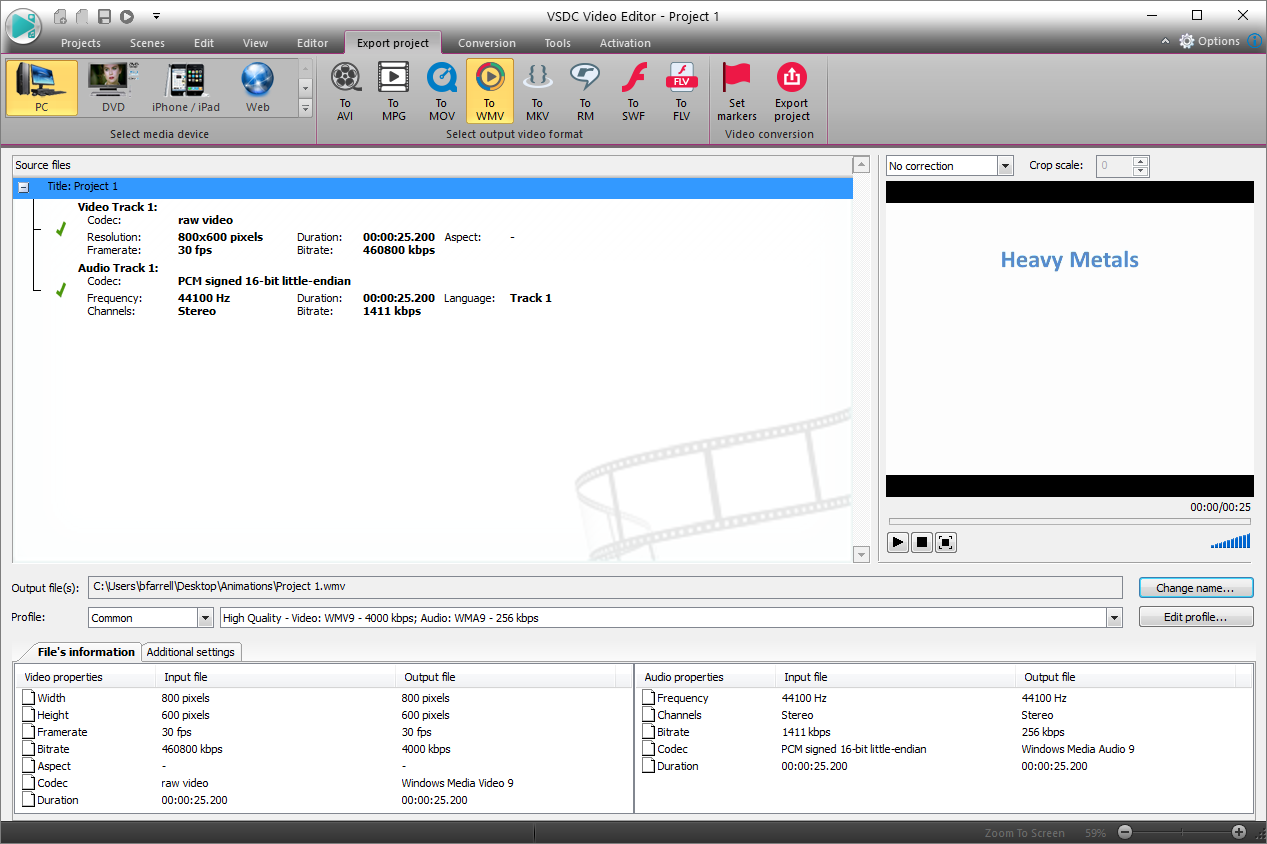 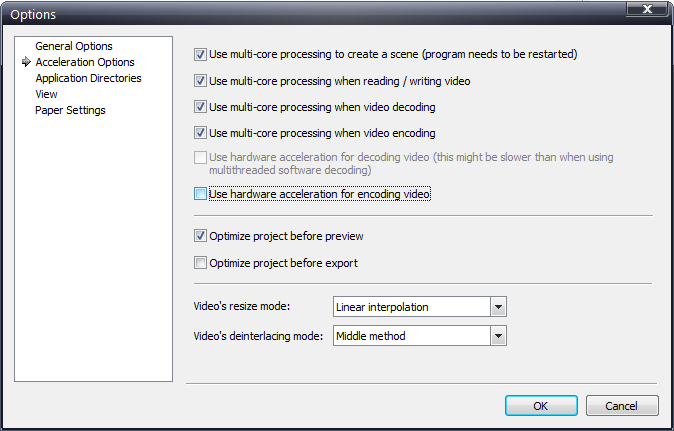 To avoid this message with free version, go to Options → Accelerator Options → uncheck “Use hardware acceleration for encoding video”
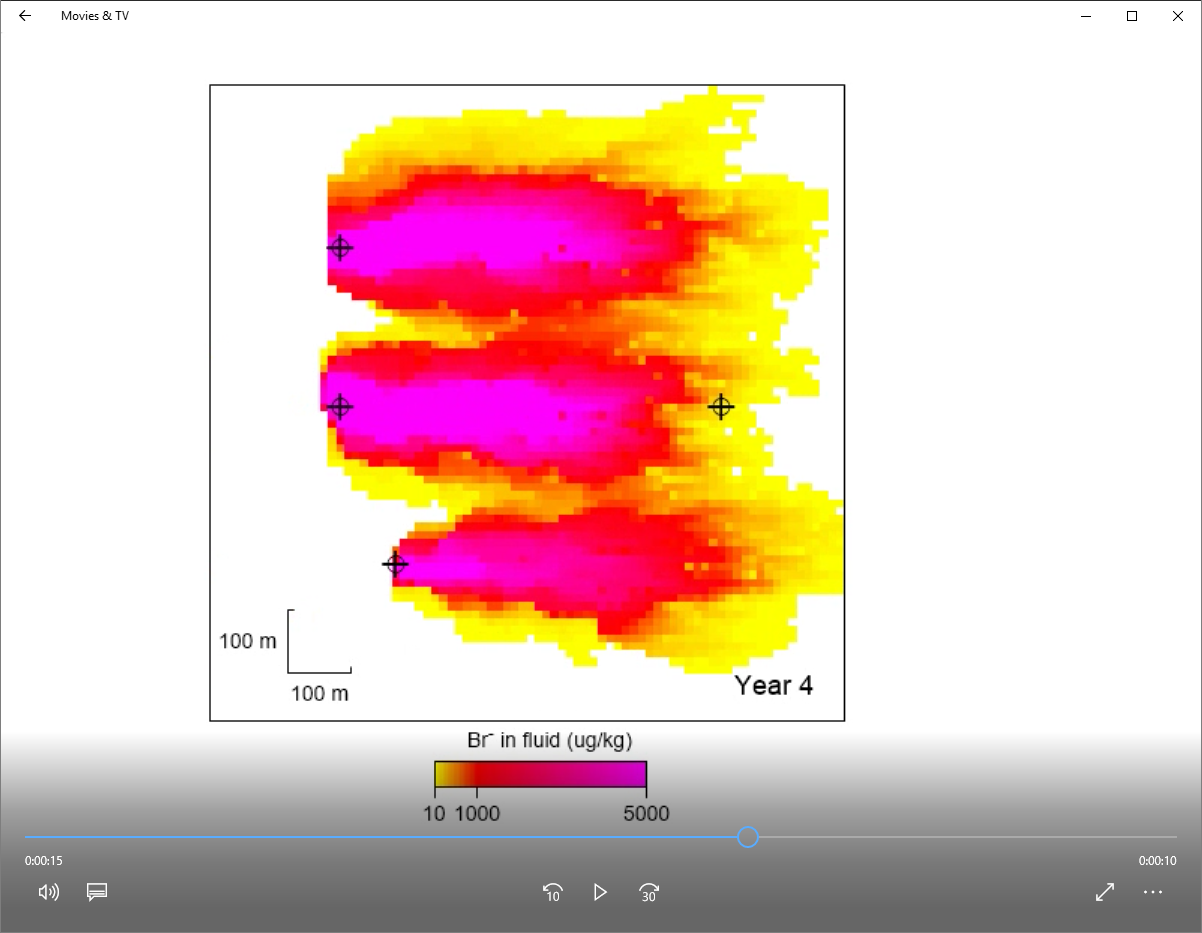 Click “Play” to  view your movie.